Kulturni dan





3. razred
april 2020
Svetlana Makarovič je vodilna slovenska pisateljica pravljic za otroke. Najprej je bila gledališka igralka, kasneje je  postala svobodna književnica. Poleg pisanja poezije in proze se je uveljavila tudi v radijskih in lutkovnih igrah za otroke ter dramah za odrasle. Izvrstna slovenska pisateljica, pesnica, pevka, skladateljica in režiserka.
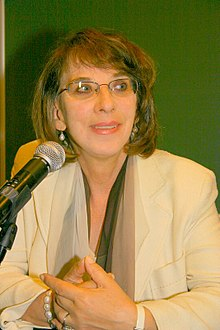 Njena odrska dela za otroke
Ali poznaš njene pravljične junake in pravljice? KDO JE TO?
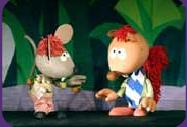 To je SAPRAMIŠKAPo želji lahko:https://vimeo.com/187350816 (pogledaš LUTKOVNO PREDSTAVO)ali https://www.youtube.com/watch?v=bMxIWdiOC6I&lc=UgjX28RaeIkkOHgCoAEC (samo poslušaš  PRAVLJICO)
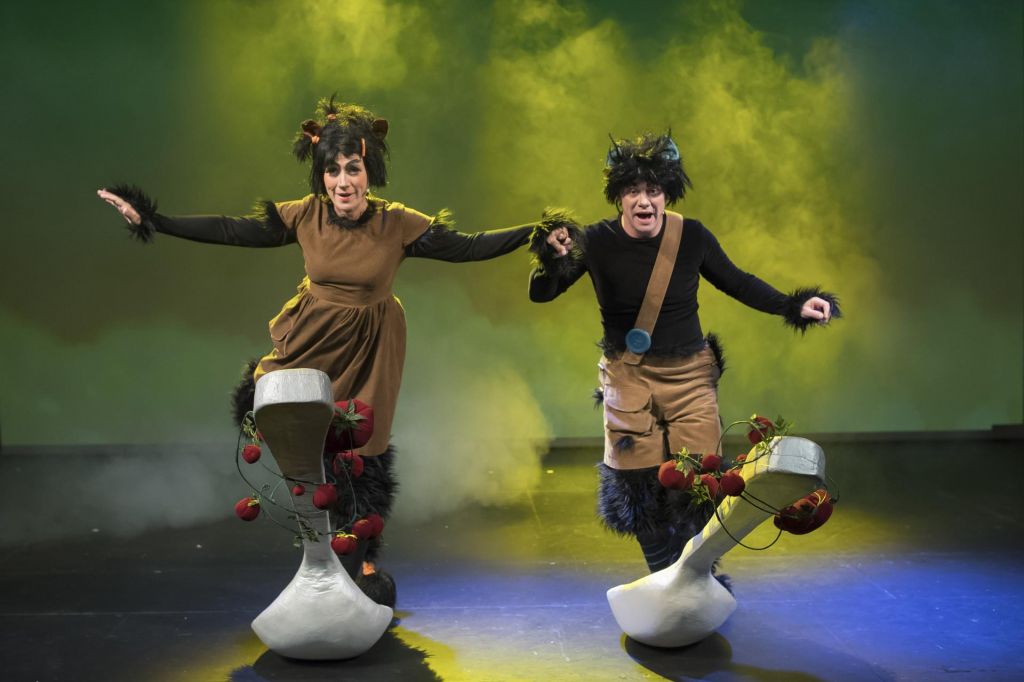 Mogoče prepoznaš junaka te pravljice?
To staKosovirja na leteči žlici
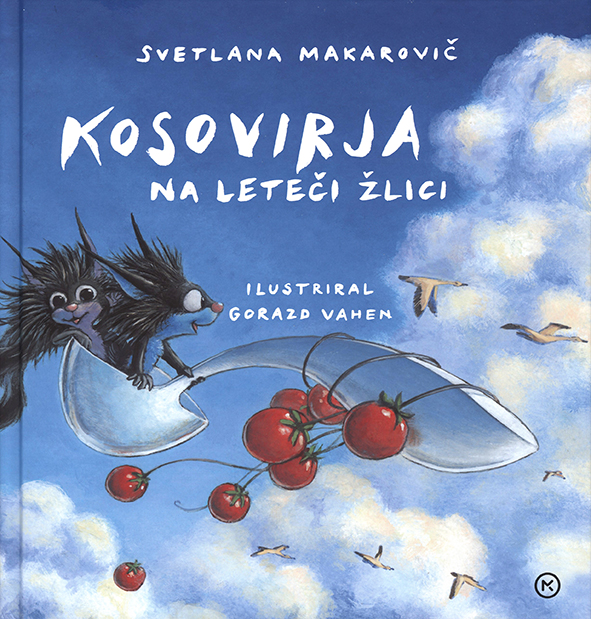 Pravljica govori o beli muci, ki je brez doma. Kljub težkemu življenju je ena najbolj veselih muc, kar jih je naokrog. Poznaš naslov pravljice?
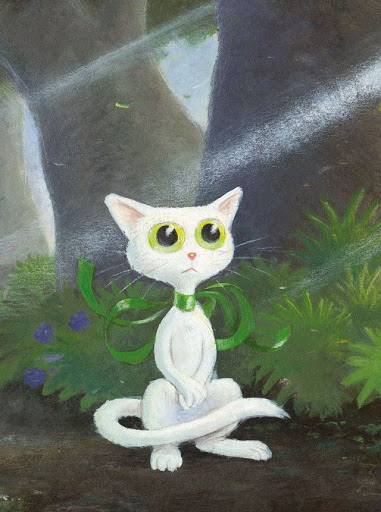 To je pravljica TACAMUCAČe želiš, jo lahko poslušaš na spodnji povezavi.
https://www.youtube.com/watch?v=_TyNlu_sPJY
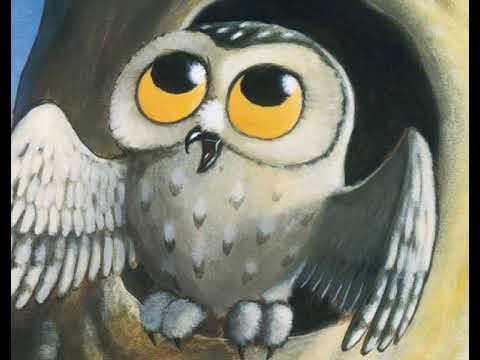 Te pravljice pa sigurno že poznaš. Povej naslove pravljic.
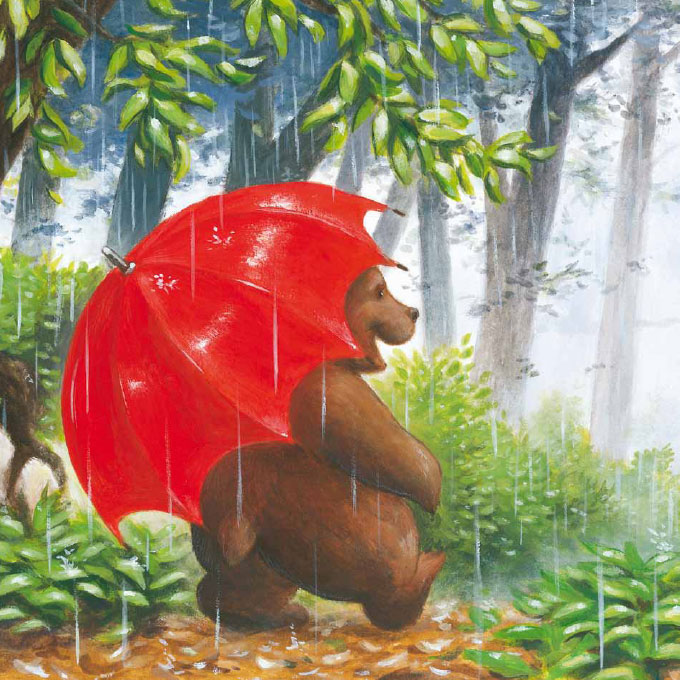 Sovica Oka – Nauči se zapeti njeno pesem ob posnetku: https://www.youtube.com/watch?v=qg3W1wuBiAw
Pod medvedovim dežnikom
Obvezen ogled gledališke predstave»Svetlana Makarovič: PEKARNA MIŠMAŠ«
https://www.youtube.com/watch?v=bdnxezRDB-0&feature=youtu.be
DEJAVNOSTLikovno poustvarjanje predstave v obliki stripa (Ne pozabi na oblačke! Fotografije nastalih stripov mi pošlji po e-pošti.)
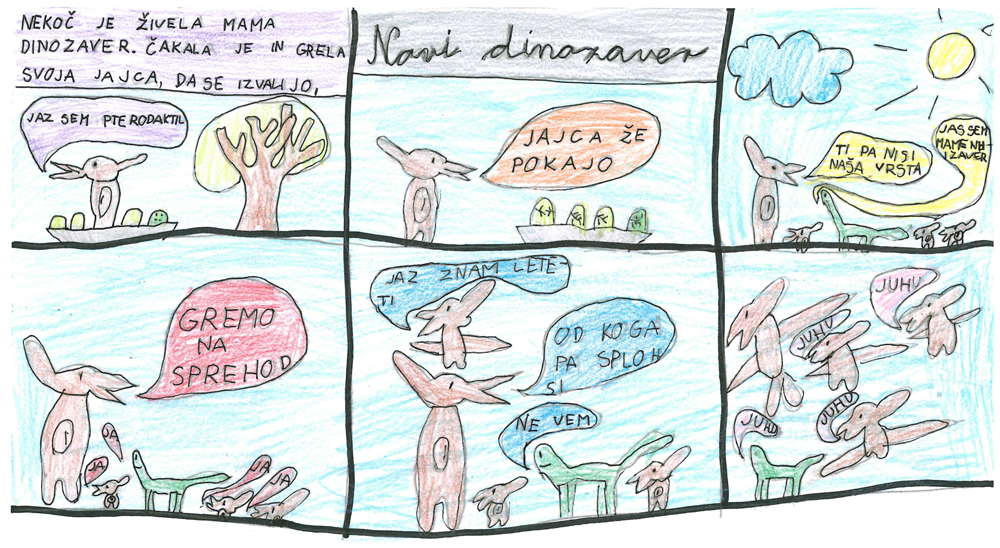 ZAKLJUČEK